AGUARDE...
A PALESTRA
INICIA EM BREVE
Marta Pierina Verona
Consultora de aplicação master na Metadados. Formada em Gestão de Pessoas e pós-graduada em Direito, é especialista em eSocial e em Legislação Trabalhista. Com mais de 20 anos de experiência na área, também é colunista do Portal Contábeis e professora em cursos de MBA.
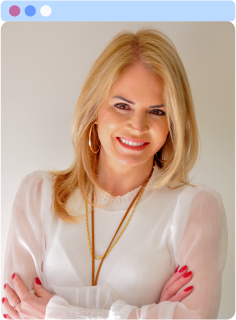 Você se deu conta de que os valores correspondentes ao DSR possuem uma natureza de rubrica específica?
Existem três cenários que você precisa avaliar: 

Empresas que possuem colaboradores horistas, diaristas ou semanalistas; 
Empresas que pagam valores variáveis, como horas extras, comissões ou adicional noturno, entre outros; e 
Empresas que possuem colaboradores que prestam serviços nos dias de repouso semanal e feriados.
Mudou algo no sistema da Metadados e nas informações enviadas para o eSocial?
Nova natureza 
de rubrica 1012

Já falei para você sobre os três cenários. A pergunta é: você se enquadra em algum deles?
Resposta: Sim. 
Então é necessário estar com o sistema da Metadados na versão 4.35.0 ou Beta 4.35.0.2 ou superior. 
Vou mostrar para você como é possível identificar a versão correta.
Conferindo a 
versão do Sistema
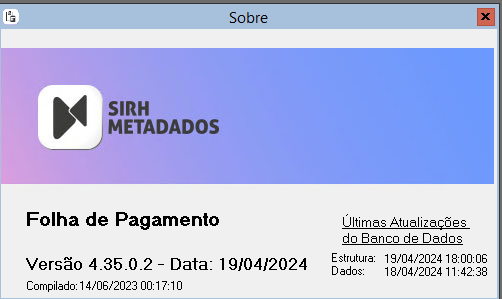 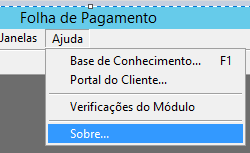 Versão do Sistema
Versão correta: Natureza rubrica 1012 aparece na tabela de naturezas
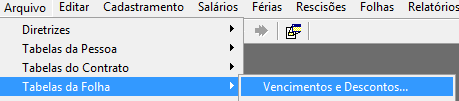 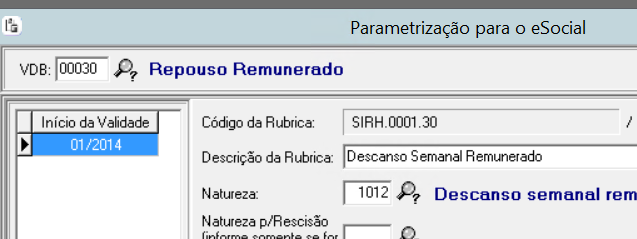 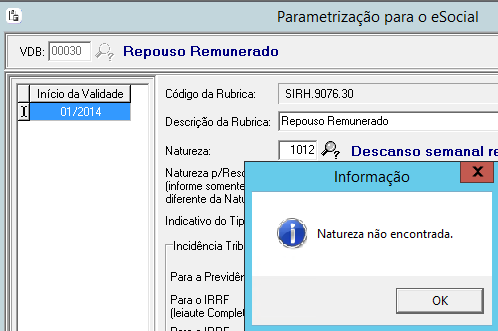 Versão desatualizada: Natureza rubrica 1012 NÃO aparece na tabela de naturezas
O sistema atualiza automaticamente essa natureza de rubrica 1012?
NÃO

Você precisa analisar os três cenários apresentados no início desta apresentação.
Vou explicar o impacto de cada um dentro do sistema.
Primeiro cenário:

Empresas que possuem contratos:
Horistas; 
Diaristas;
Semanalistas etc. 
São empregados que recebem o DSR em vencimento separado!
Localize o vencimento que paga o repouso remunerado. Exemplo:
Base 5 dígitos: V00030
Base 3 dígitos: V003
Como localizar esse VDB 
de forma prática?

Utilize a exportação para o CSV e inclua um filtro para buscar todos os vencimentos com a natureza de rubrica 1000. Pela descrição, é fácil identificar quais são os vencimentos de DSR ou RSR.
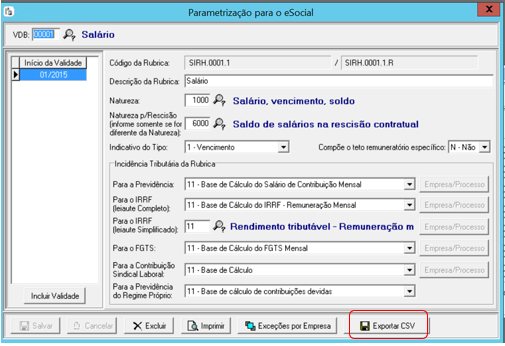 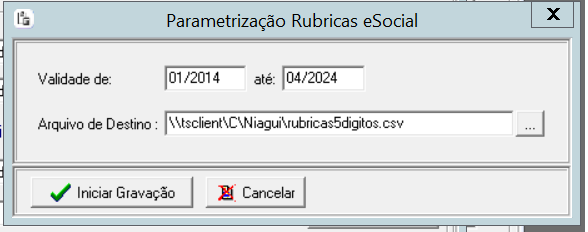 Informe sempre a validade de 01/2014 até o mês atual
Abra o arquivo no Excel

Inclua o filtro e selecione a natureza 1000.
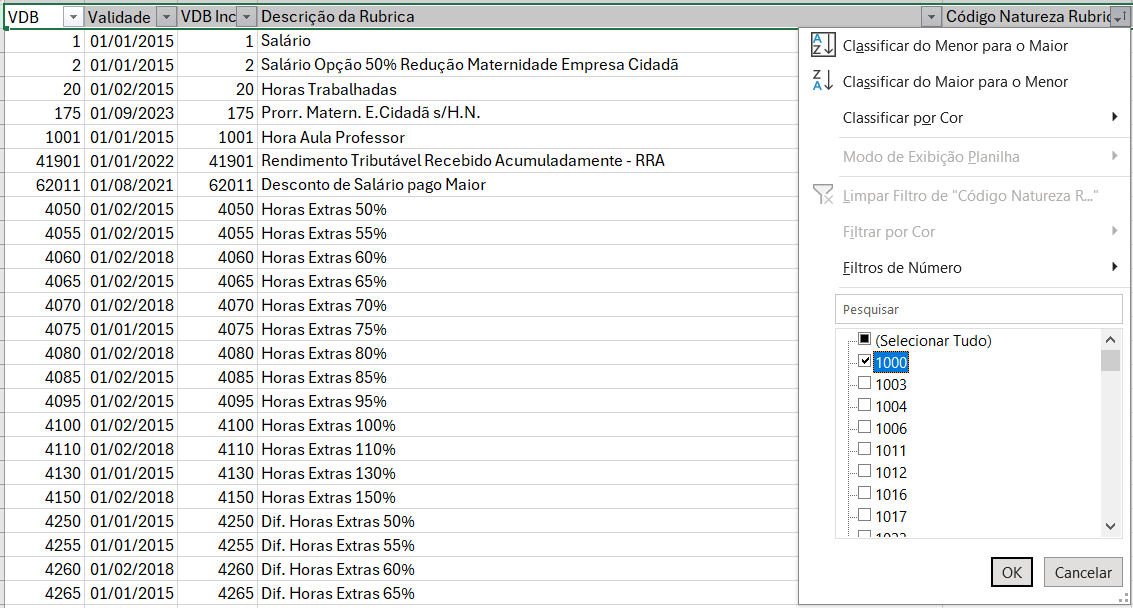 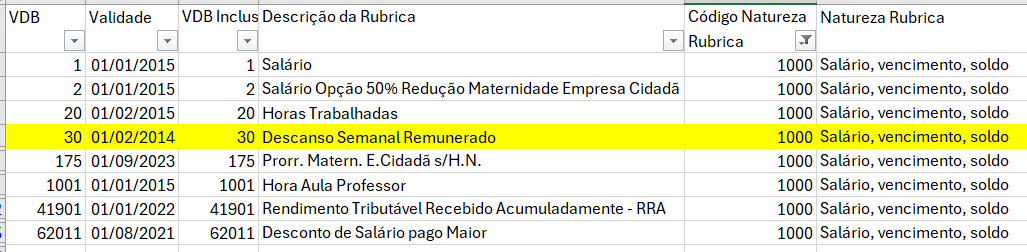 Desmarque “selecionar tudo”, selecione somente 1000 e OK
Nesta base, identifiquei o vencimento 00030 e somente este deve ser alterado
Validade da rubrica x Natureza da rubrica

Inclua uma nova validade no mês posterior à validade existente. 
Exemplo: se a validade anterior estiver com 01/2014, inclua com 02/2014.
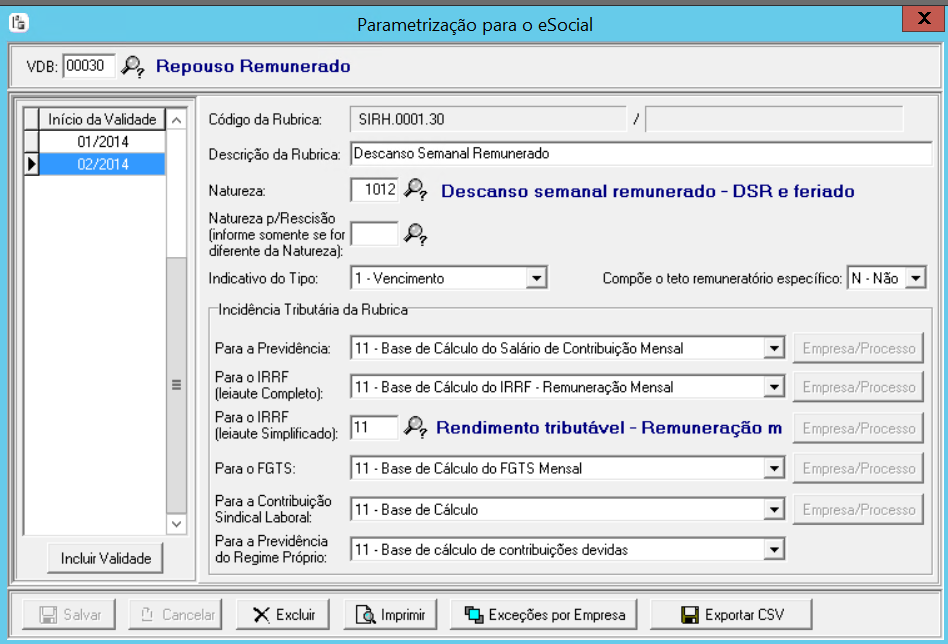 Segundo cenário:

Empresas que pagam valores variáveis, como:
Horas extras;
Comissões;
Adicional noturno, entre outros.
Localize os vencimentos que pagam o repouso remunerado. Exemplo:
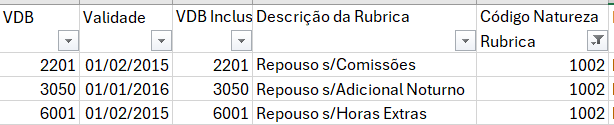 Como localizar esse VDB de forma prática?

Utilize a exportação para o CSV e inclua um filtro para buscar todos os vencimentos com a natureza de rubrica 1002.
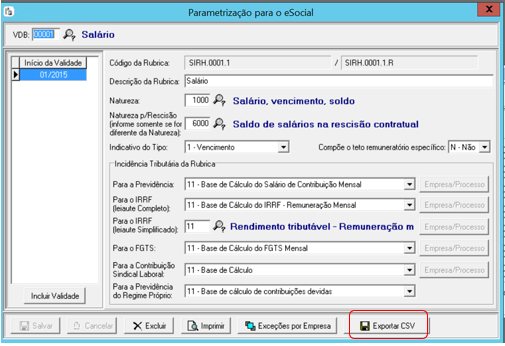 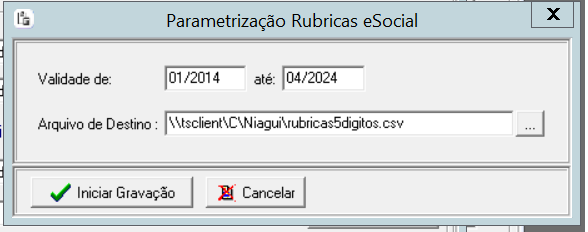 Informe sempre a validade de 01/2014 até o mês atual
Abra o arquivo no Excel

Inclua o filtro e selecione a natureza 1002.
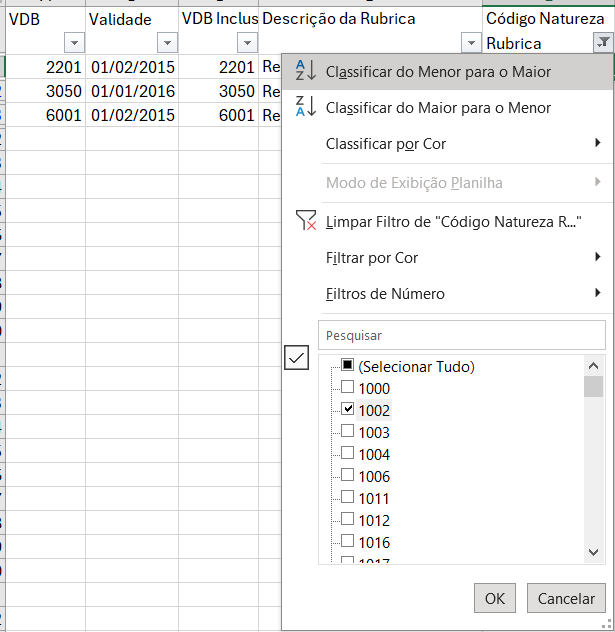 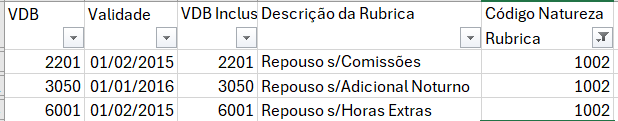 Nesta base, identifiquei três vencimentos. Alterei a natureza da rubrica dos três para 1012
Desmarque “selecionar tudo”, selecione somente 1000 e OK
Altere a natureza da rubrica na validade existente
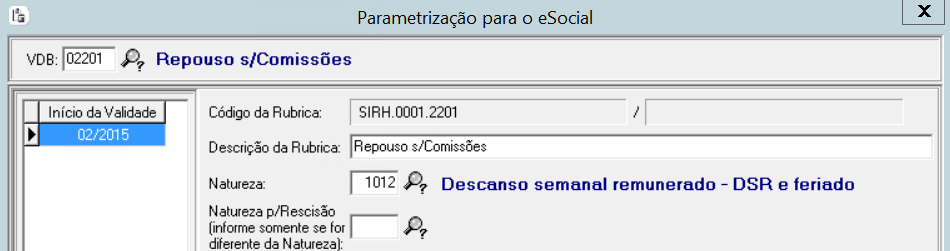 Parametrização correta
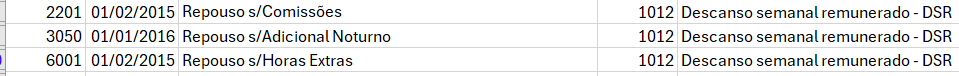 Você informava para o eSocial na natureza de rubrica 1002, e agora deve enviar na natureza 1012, inclusive as retificações das remunerações do passado.
Terceiro cenário:

Empresas que possuem contratos que prestam serviços nos dias de:
Repouso semanal;
Feriados.
São as horas extras pagas na razão de 100% (domingos e feriados).
Aqui, temos duas situações:
% de horas extras 100% é utilizado somente para horas extras, domingos e feriados.
% de horas extras 100% não é utilizado somente para horas extras, domingos e feriados.
% de horas extras 100% é utilizado somente para horas extras, domingos e feriados

Neste caso, você pode alterar a natureza da rubrica para 1012. 
Hoje, você envia na natureza 1003. Altere a validade existente.

Sugerimos alterar a descrição para “Horas Trab. DSR/Feriado 100%”.
100% = ao pagamento em dobro, e fica mais fácil de identificar no lançamento.
% de horas extras 100% não é utilizado somente para horas extras, domingos e feriados

Neste caso, você deve incluir novos VDB’s com a natureza da rubrica para 1012. Hoje, você envia na natureza 1003.
Inclua novo VDB e selecione como modelo o existente, neste exemplo, V04100.
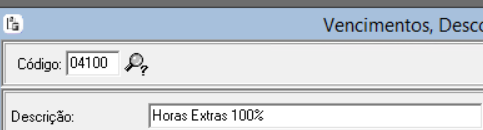 % de horas extras 100% não é utilizado somente para horas extras, domingos e feriados

VDB’s novos: ao todo são 6 (3 bases, 2 vencimentos e 1 desconto)
Localizando o uso dos VDB’s 
(4100, 4300 e 55100)

Fórmulas que necessitam de ajuste conforme localização do V04100.
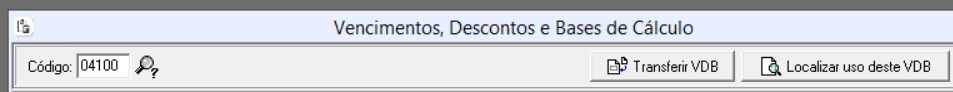 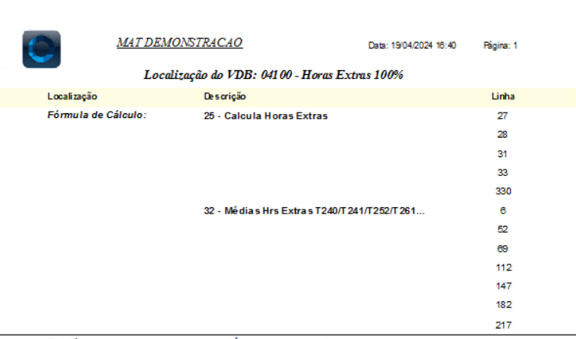 Localizando o uso dos VDB’s 
(4100, 4300 e 55100)

Relatórios que necessitam de ajuste conforme localização do V04100.
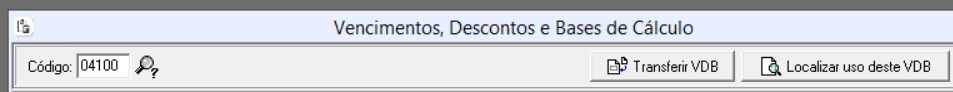 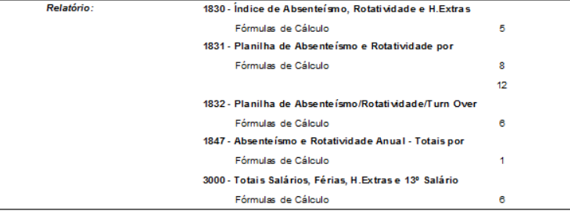 Localizando o uso dos VDB’s 
(4100, 4300 e 55100)

Rotinas especiais que necessitam de ajuste conforme localização do V04100.
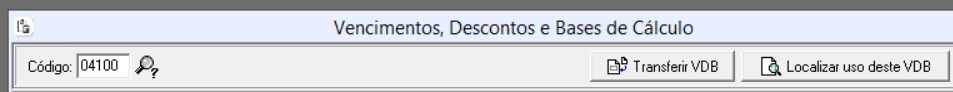 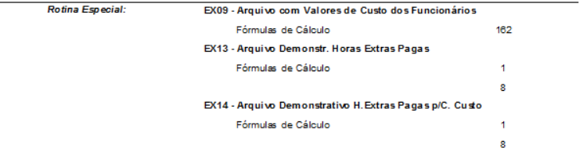 Impacto na Integração Contábil

Verifique se a parametrização está por Tabelas de VDB’s ou Fórmula.
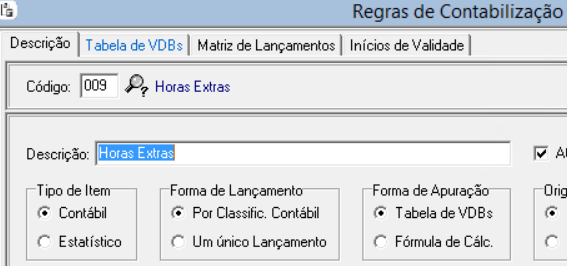 Impacto na Integração Contábil

Tabela de VDB
Vencimento: V4000 e V4301 (regra 9)
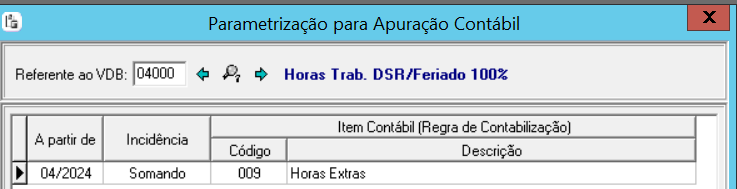 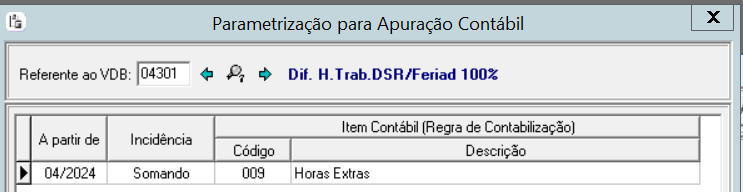 Impacto na Integração Contábil

Tabela de VDB
Desconto: V55102 (regra 173)
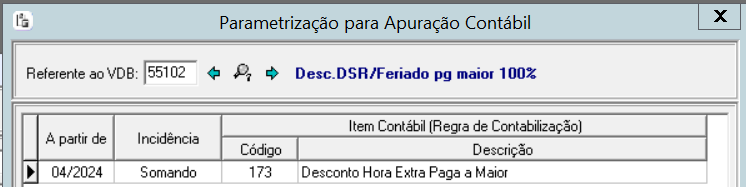 Impacto na Integração Contábil


Fórmula de cálculo
Regra 9: Somar na Guia Fórmula Vencimento: V4000 e V4301
Regra 173: Somar na Guia Fórmula Desconto: V55102
Impacto na Frequência 
ou outros SREP

Altere a fórmula que gera os lançamentos para a folha de pagamento.
Base Legal


Base legal artigo 9 da Lei 605
Art. 9º - Nas atividades em que não for possível, em virtude das exigências técnicas das empresas, a suspensão do trabalho, nos dias feriados civis e religiosos, a remuneração será paga em dobro, salvo se o empregador determinar outro dia de folga.
Então eu estava pagando errado?


Não. O valor é o mesmo, porém, a natureza da rubrica é diferente das horas extras e do banco de horas. 
Se a empresa não conceder a folga compensatória dentro do mês, ela deve pagar o valor dobrado.
Eu posso considerar essas horas para o banco de horas?

Você só pode considerar se estiver no acordo e convenção coletiva de forma expressa, caso contrário, não pode ser considerado como crédito no banco de horas.
Qual a vigência dessa nova natureza de rubrica?

Você deve usar, obrigatoriamente, a partir de maio de 2024 e nas retificações dos eventos de remunerações do passado também.

INICIE O MÊS DE MAIO SEM ESTRESSE!
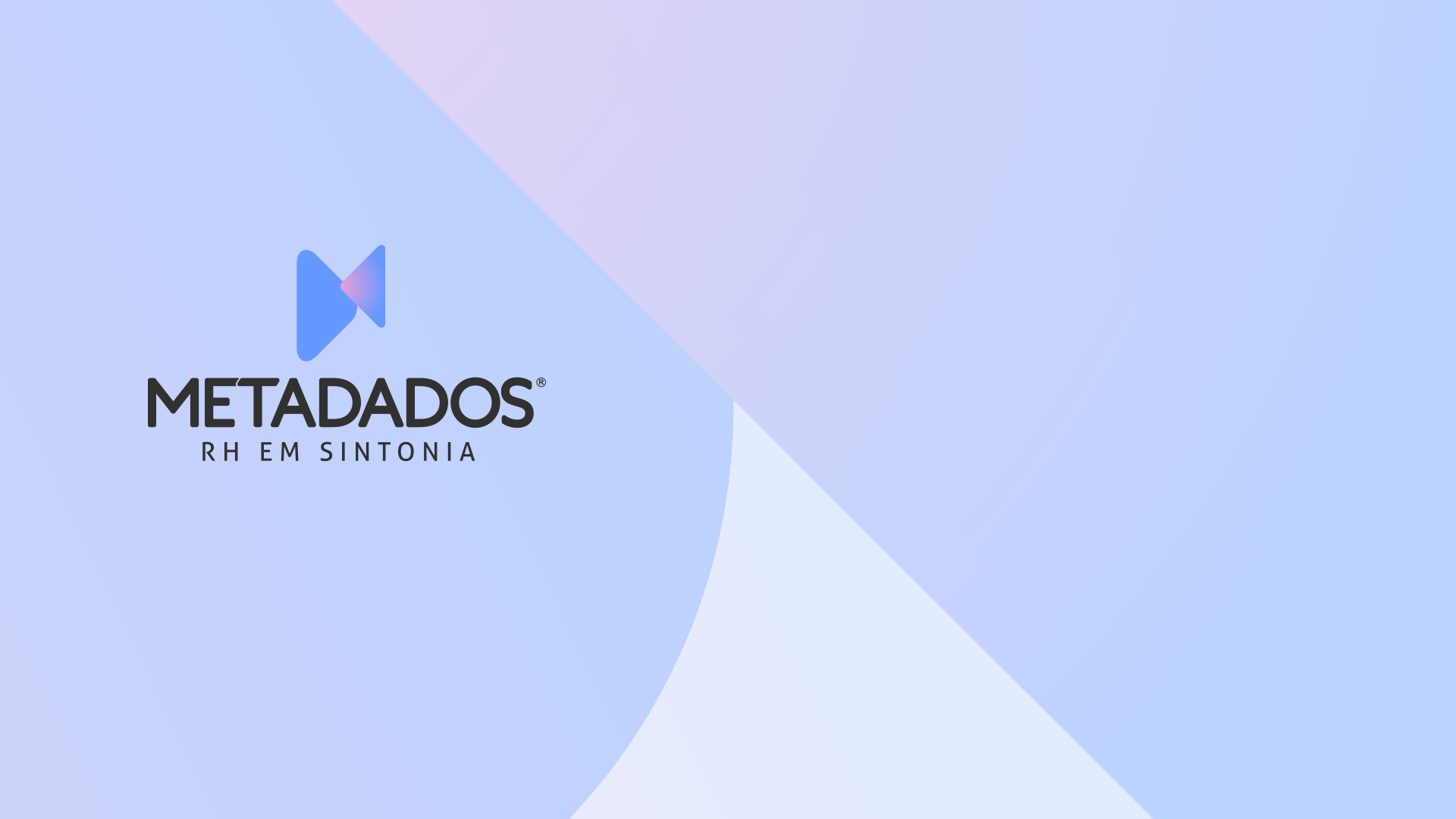 www.metadados.com.br/
Caxias do Sul: (54) 3026-9900
São Paulo: (11) 3198-0699

webinar@metadados.com
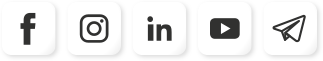 @metadadosrh